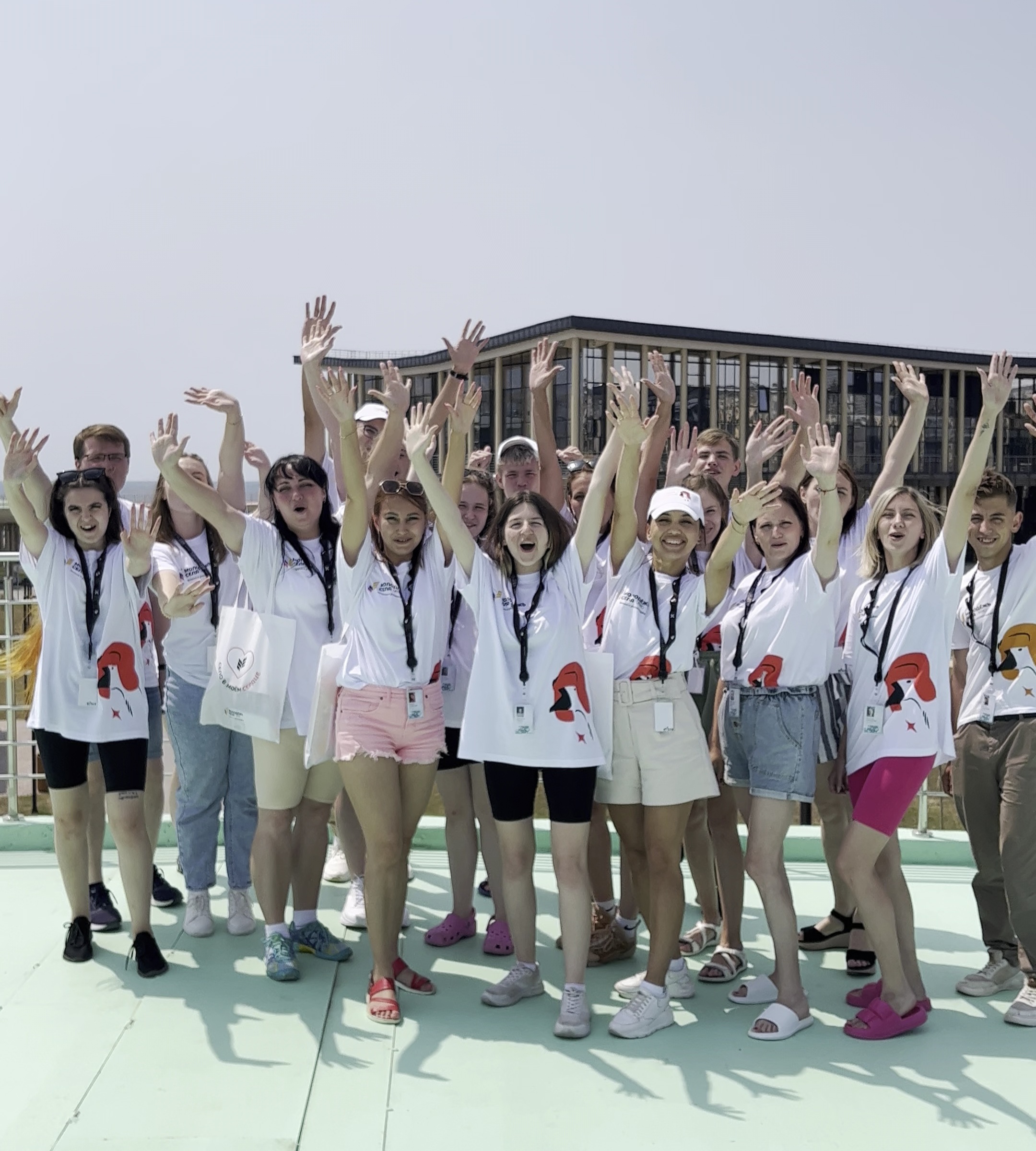 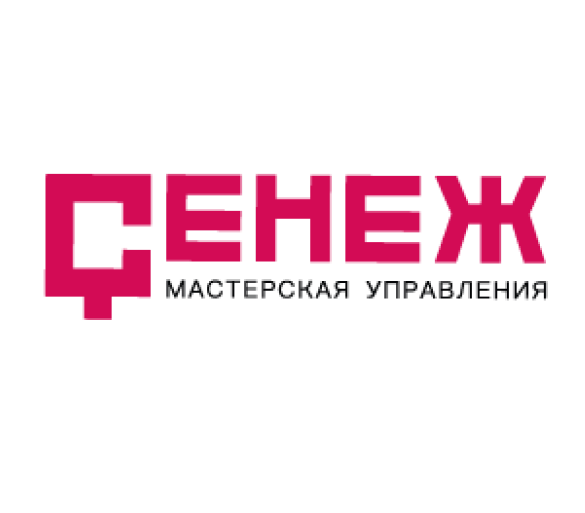 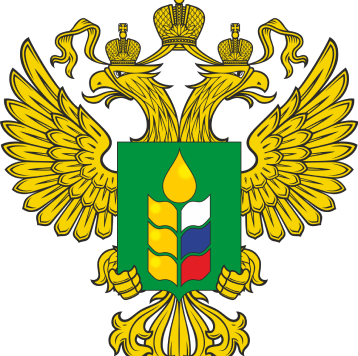 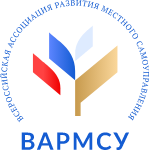 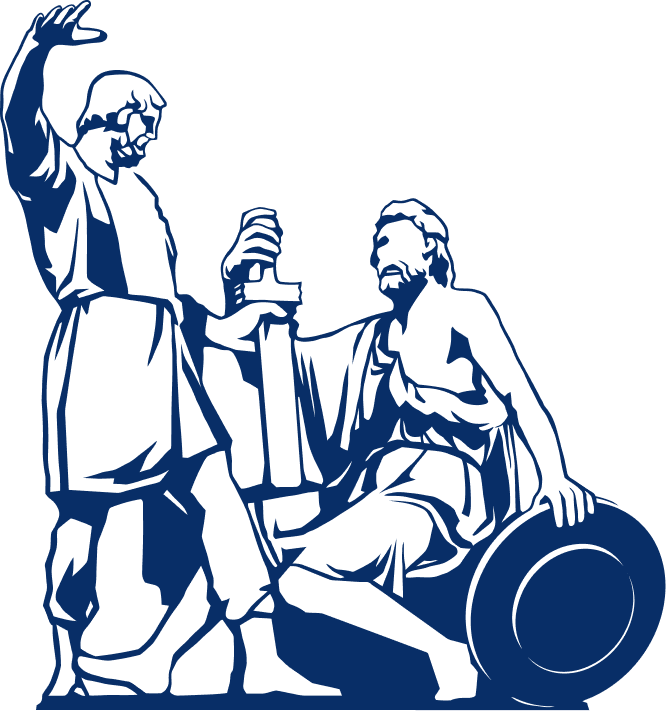 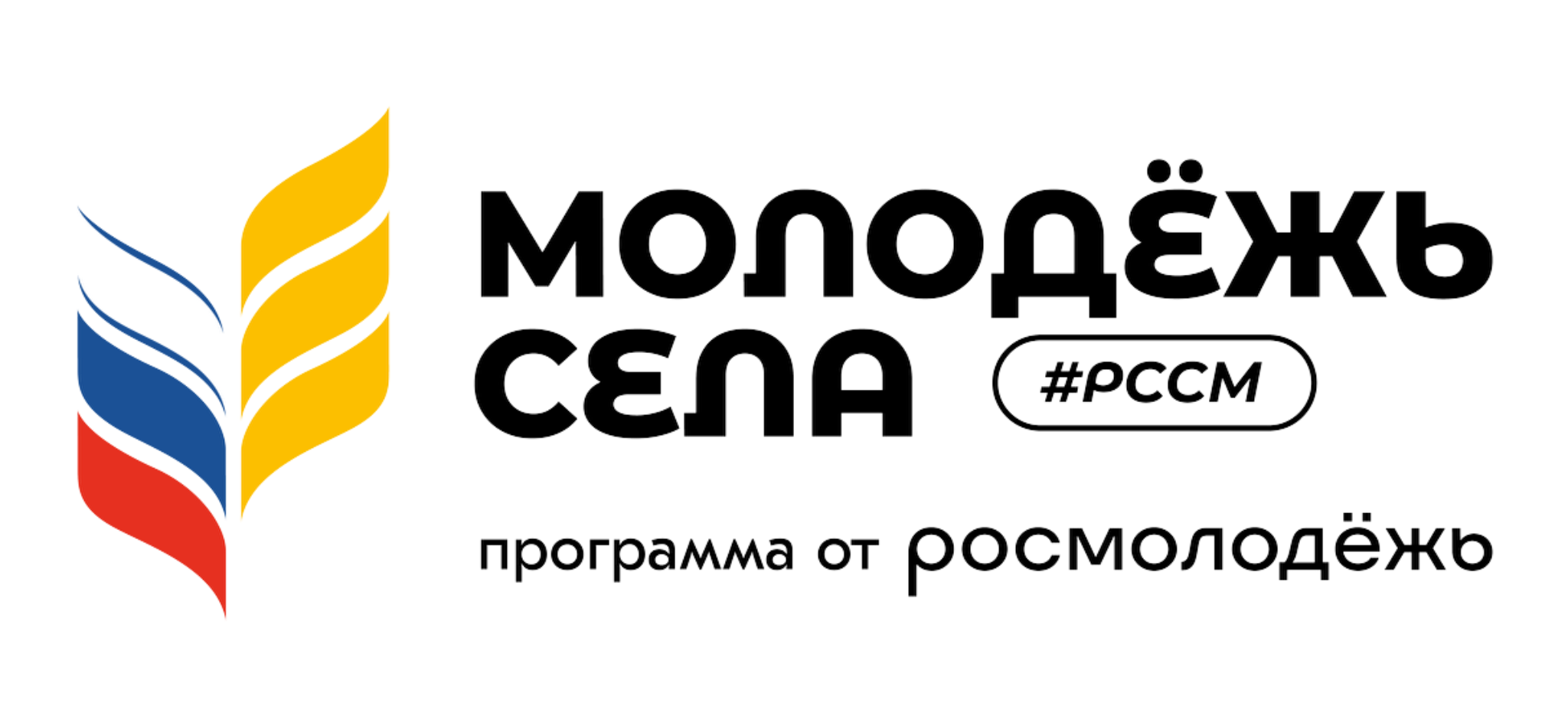 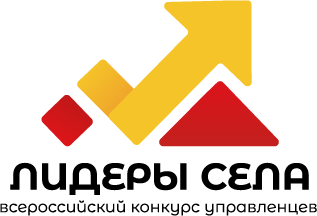 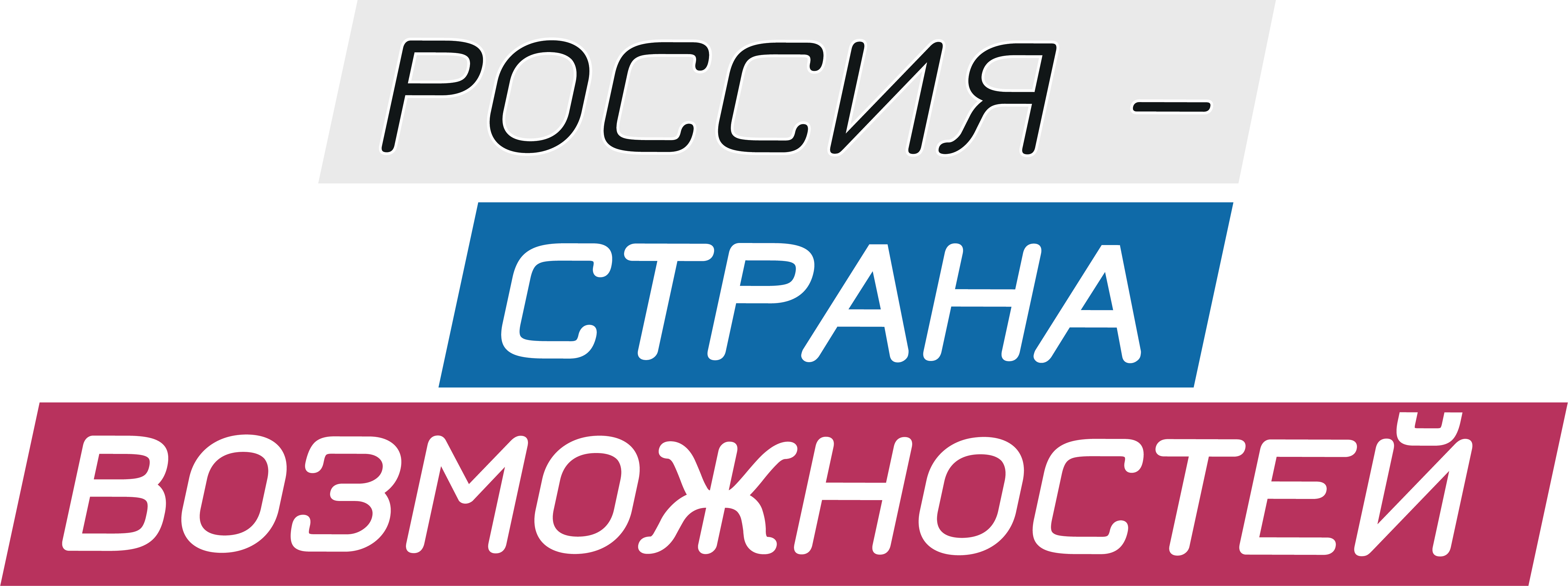 Всероссийский  конкурс молодых управленцев  "Лидеры села"
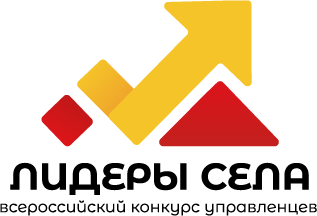 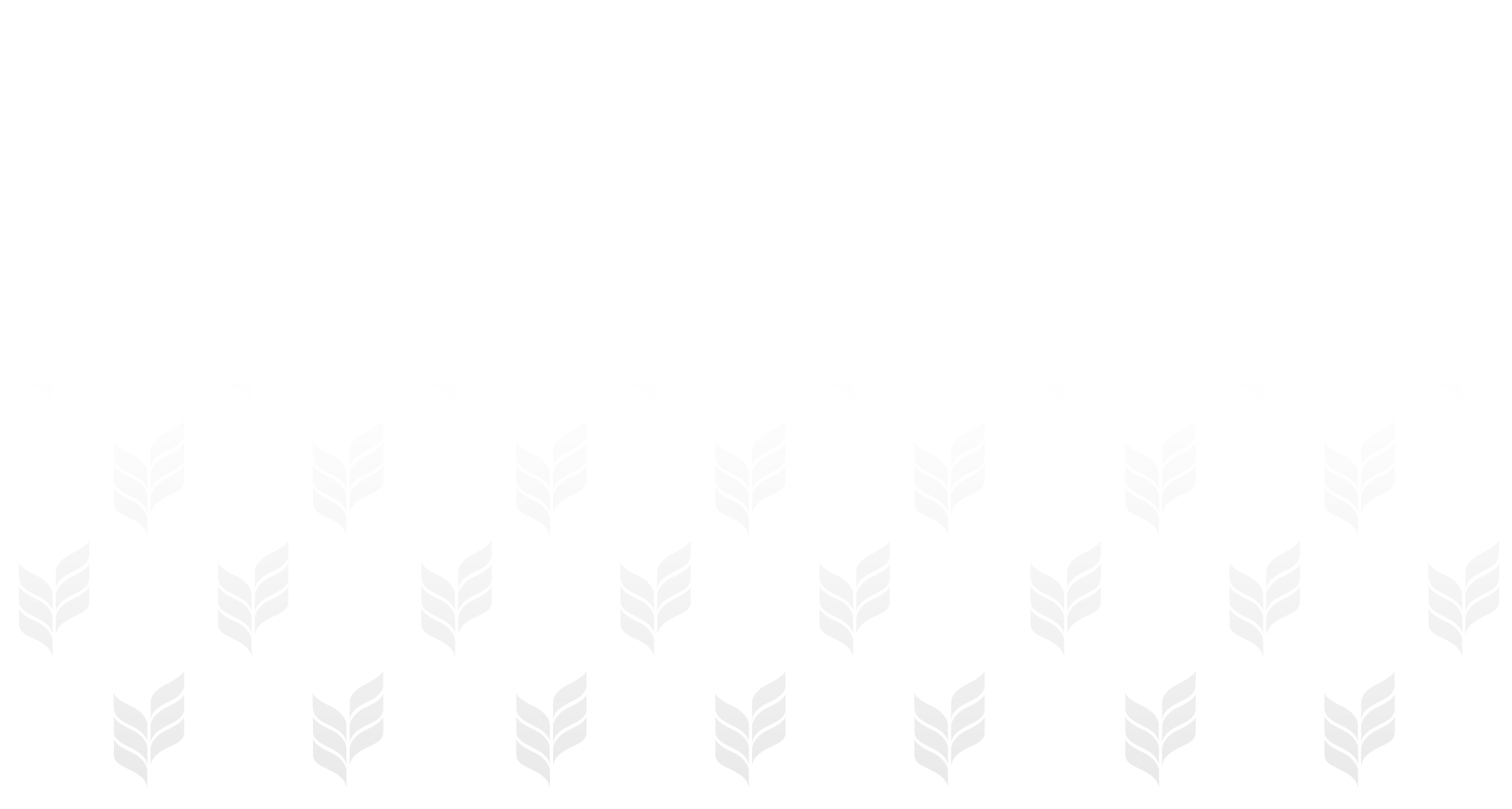 Цель конкурса
выявление общественных лидеров и их вовлечение в формирование социально-экономического развития сельских территорий, создание условий для самореализации молодежи на селе
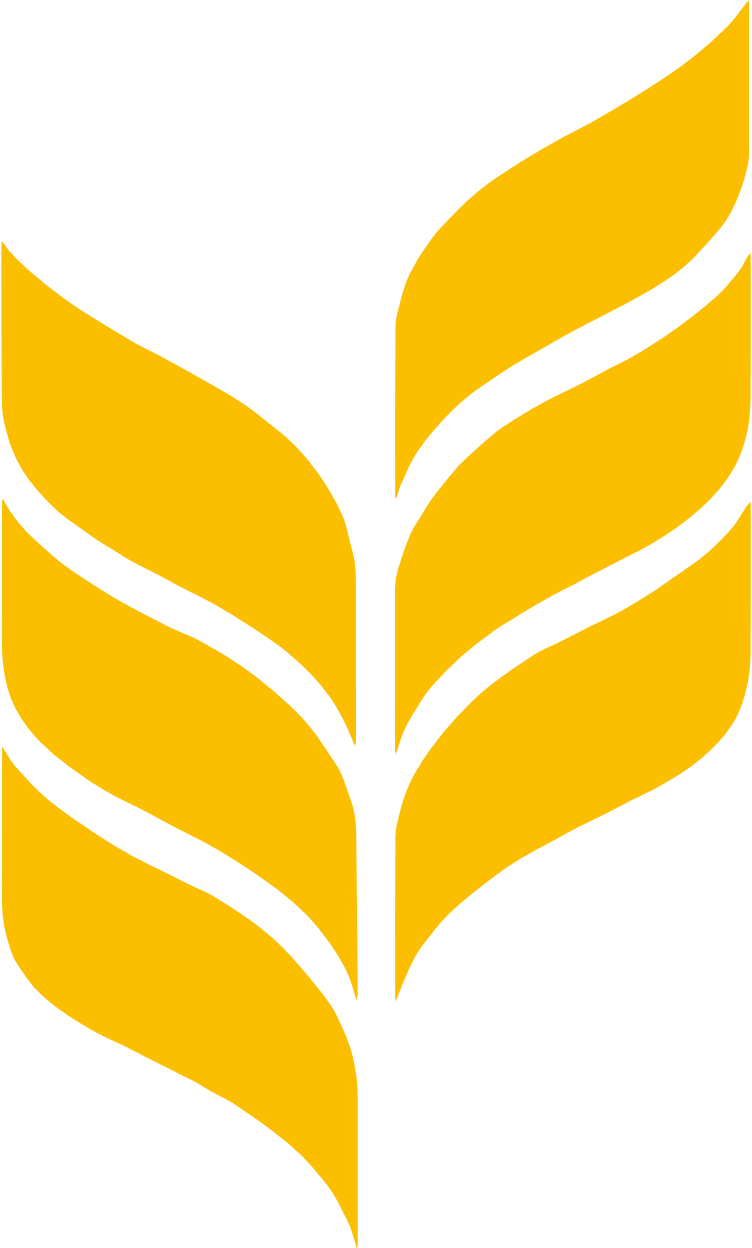 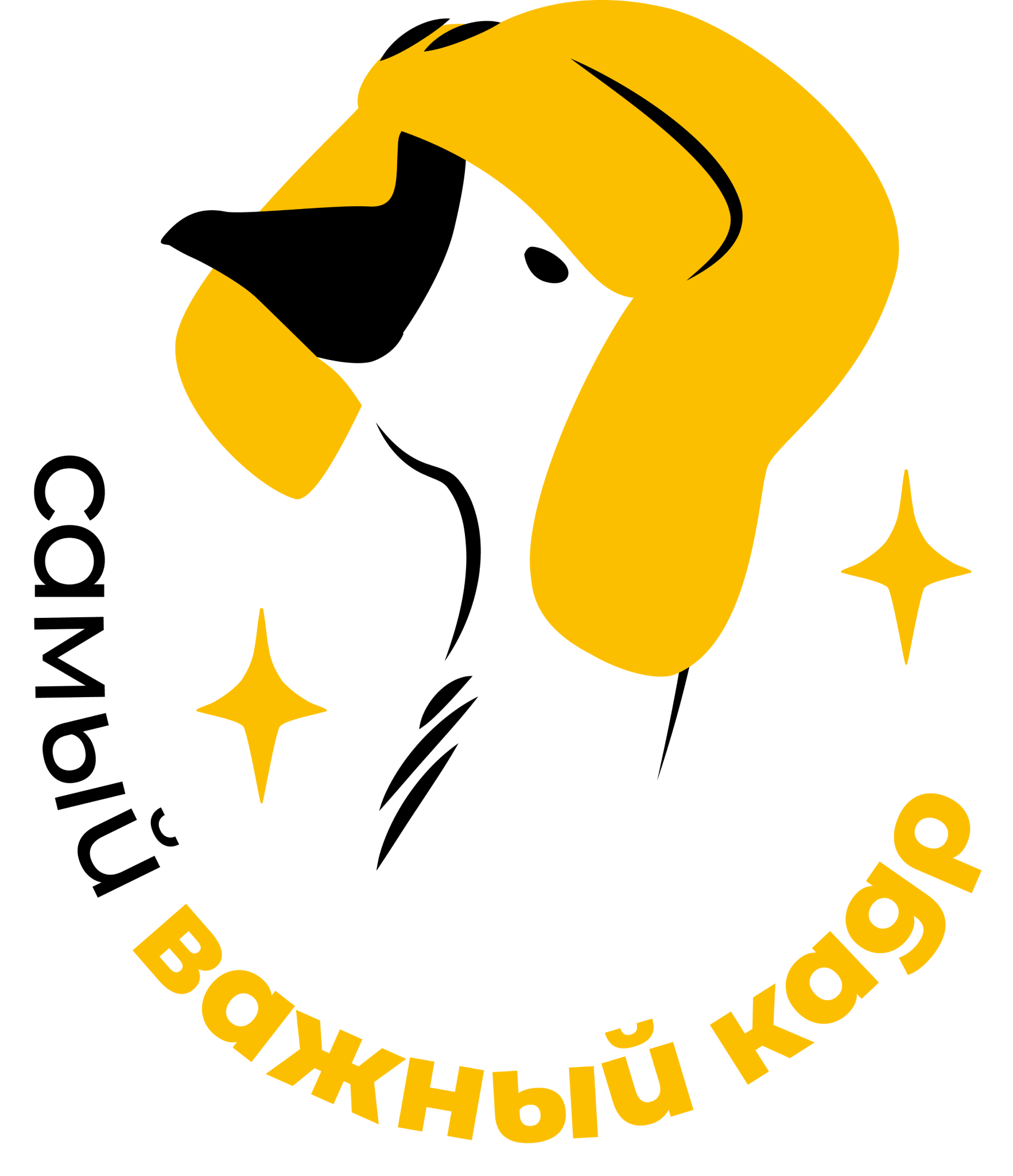 Кадровый резерв для ОМСУ
Выявление перспективной молодёжи в различных сферах деятельности
муниципальное управление
сельское хозяйство и производство
образование
общественная и политическая деятельность
культура
здравоохранение
спорт
туризм
другие сферы деятельности
Участники конкурса – граждане Российской Федерации от 18 до 35 лет, имеющие опыт управленческой деятельности в различных сферах, или без управленческого опыта
2
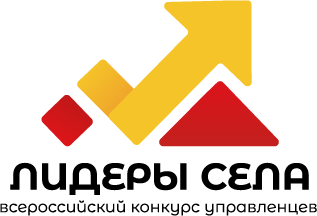 Дискуссионная сессия «Лидеры села», посвящённая запуску конкурса
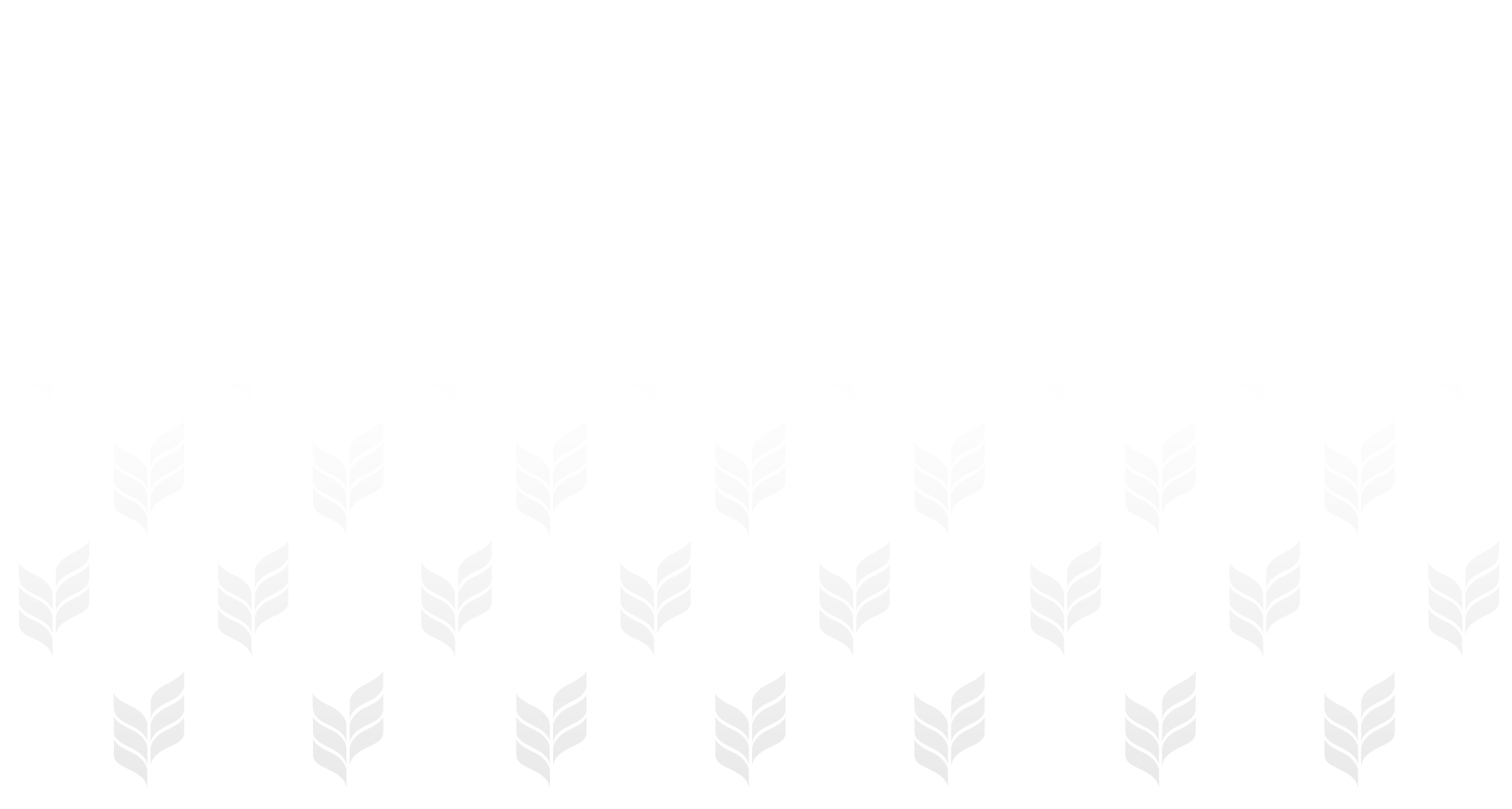 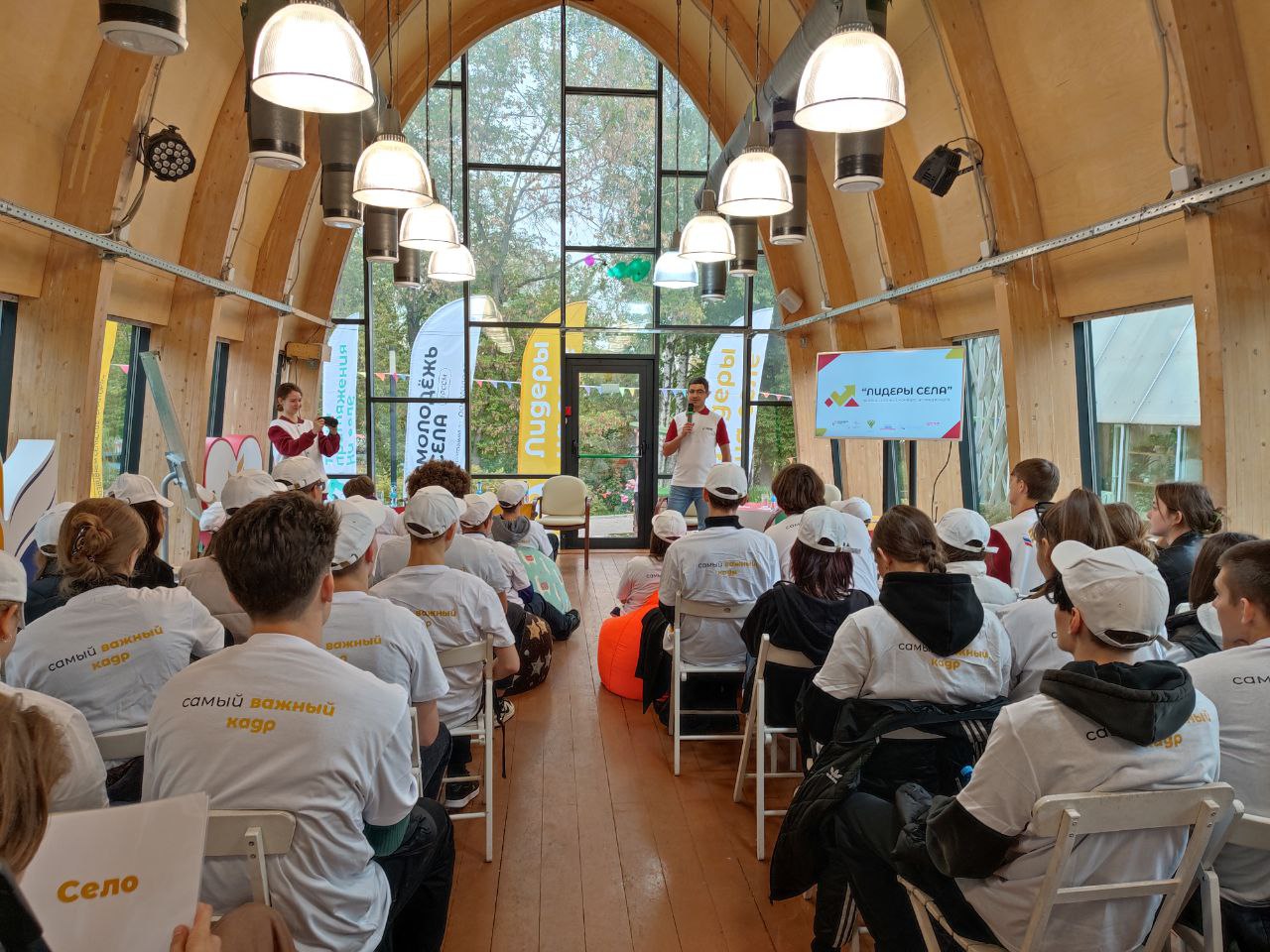 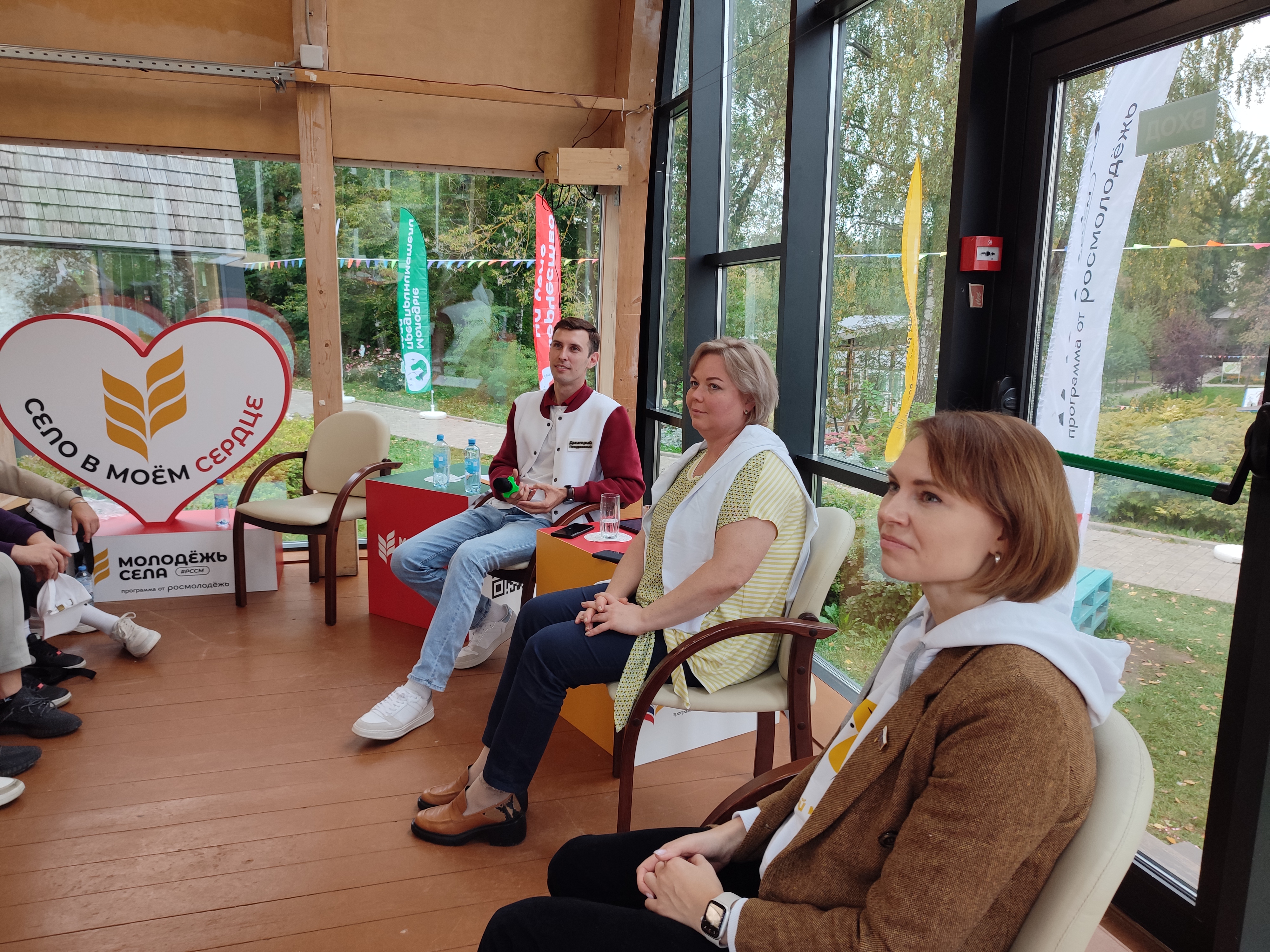 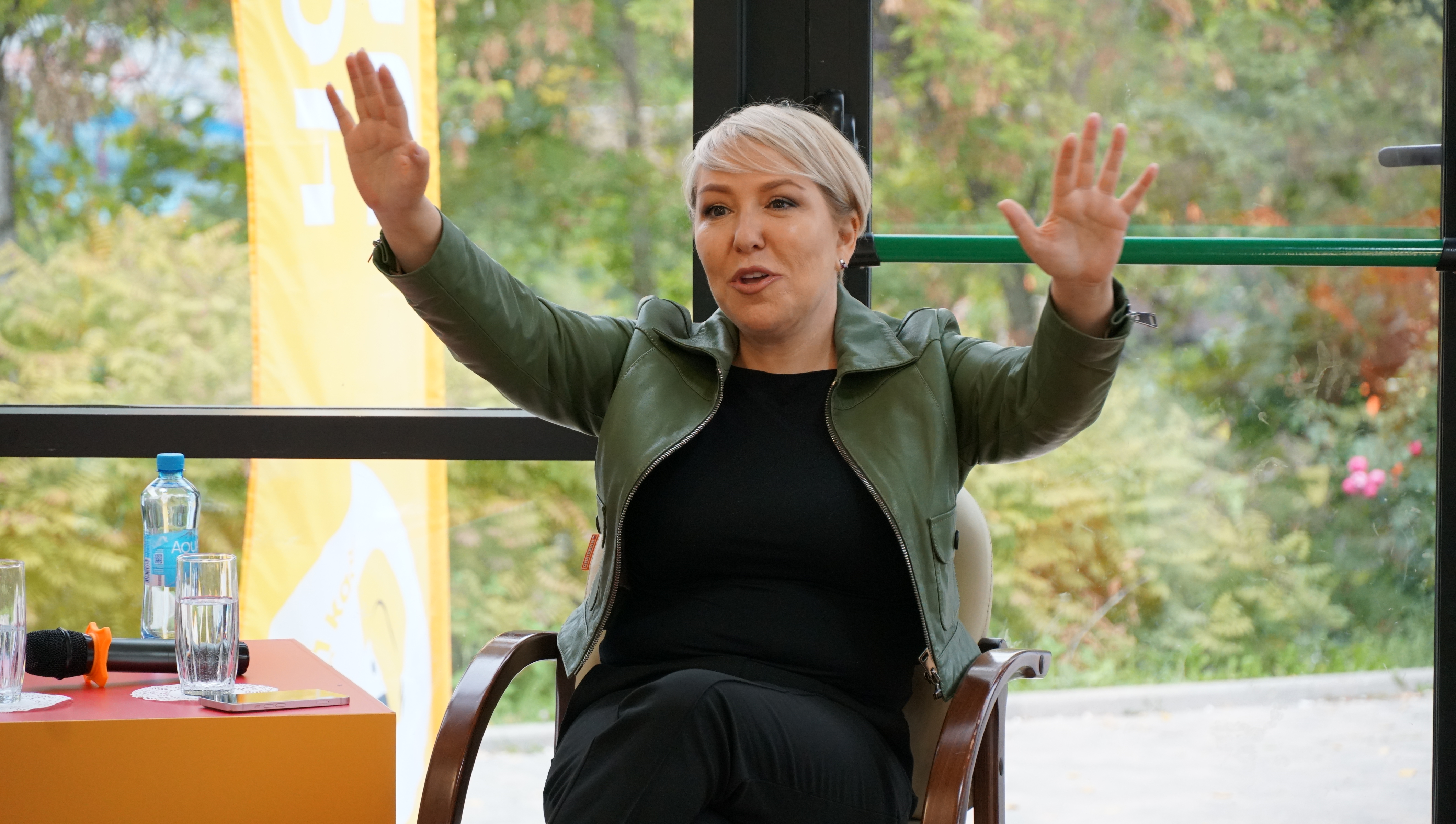 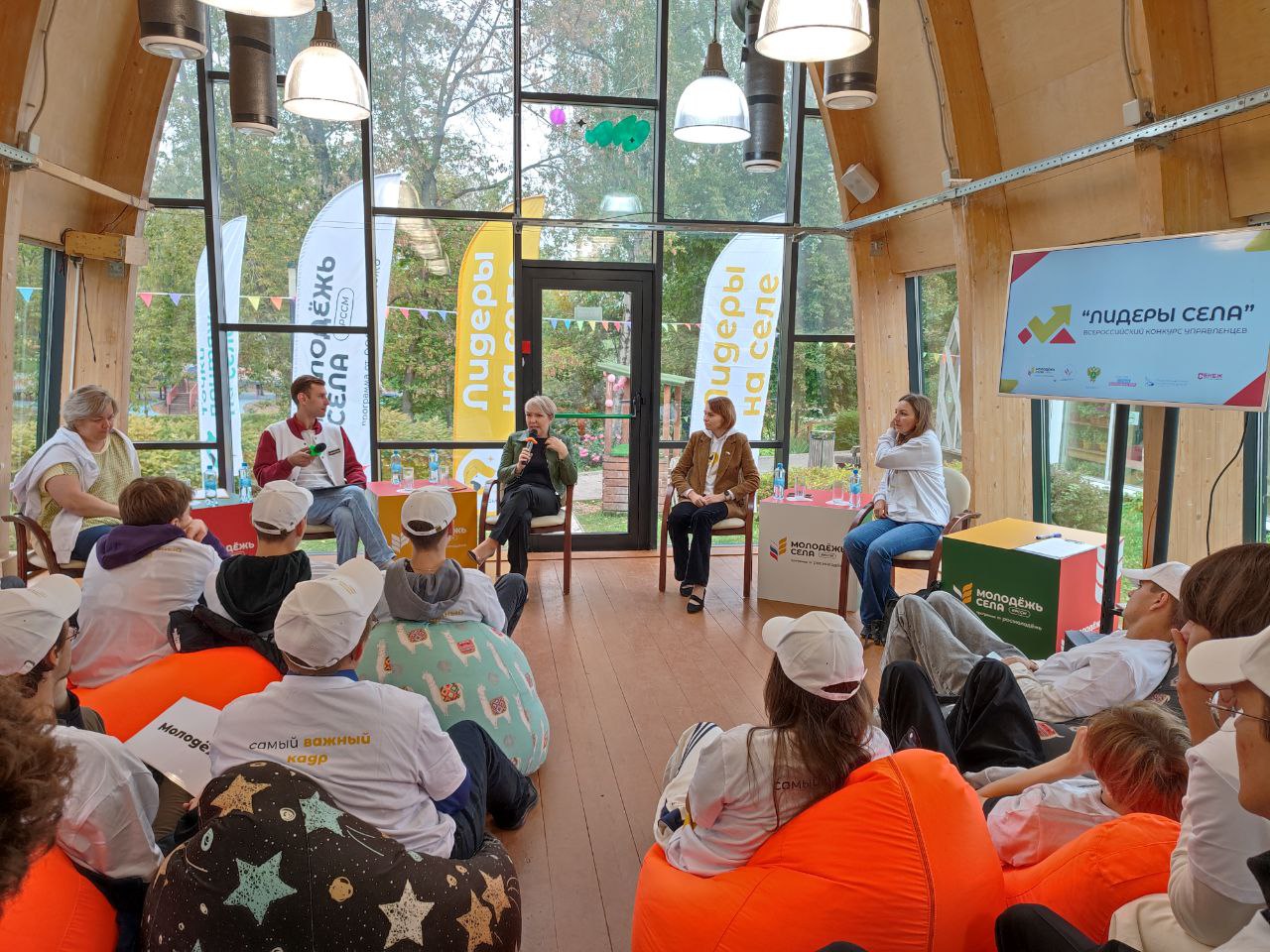 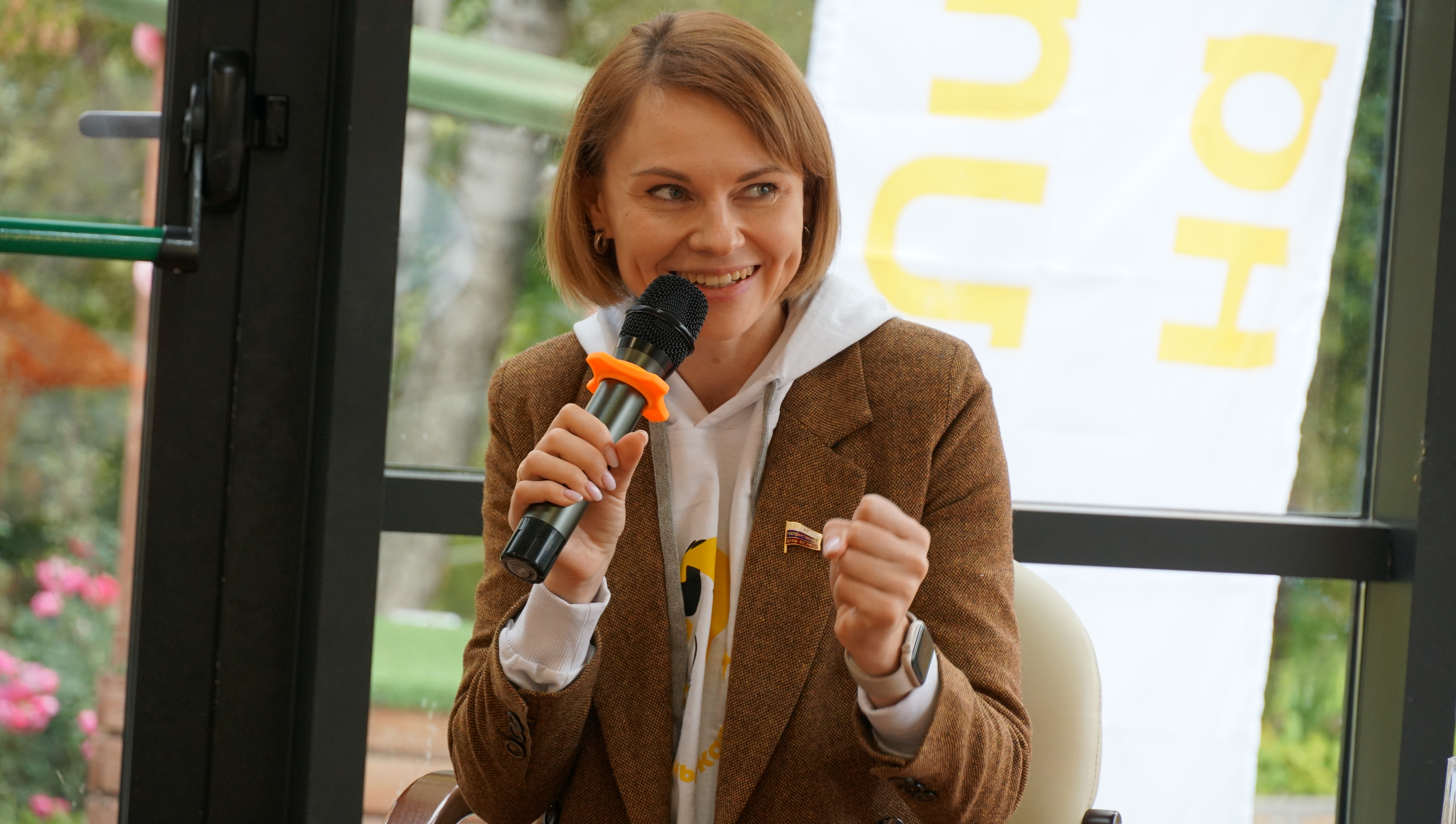 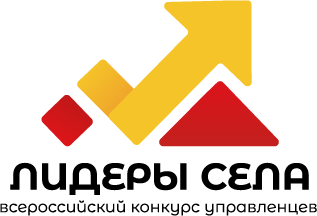 Этапы
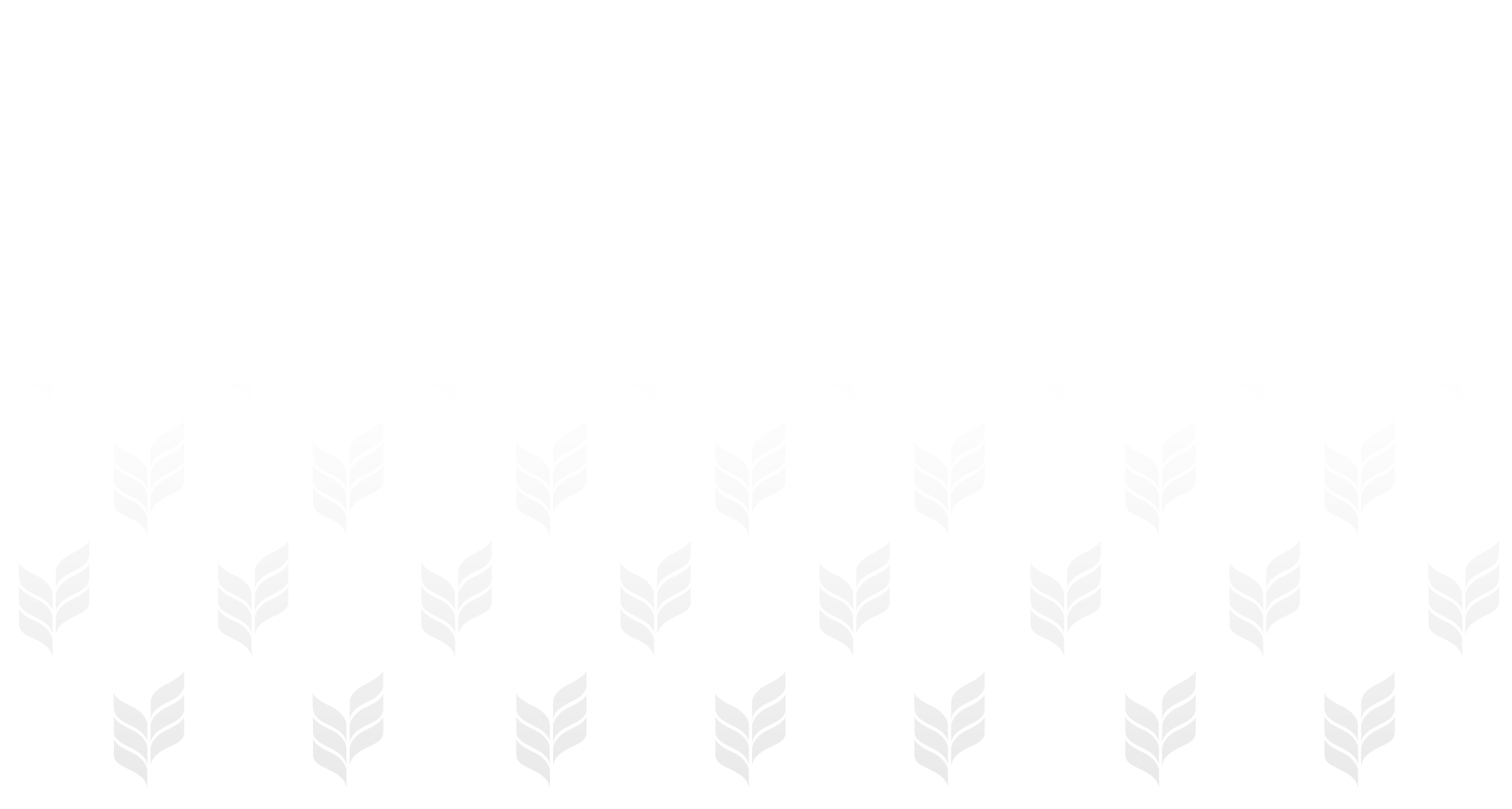 Регистрация участников на сайте лидерысела.рф
Сентябрь
Заполнение информации в личных кабинетах участников
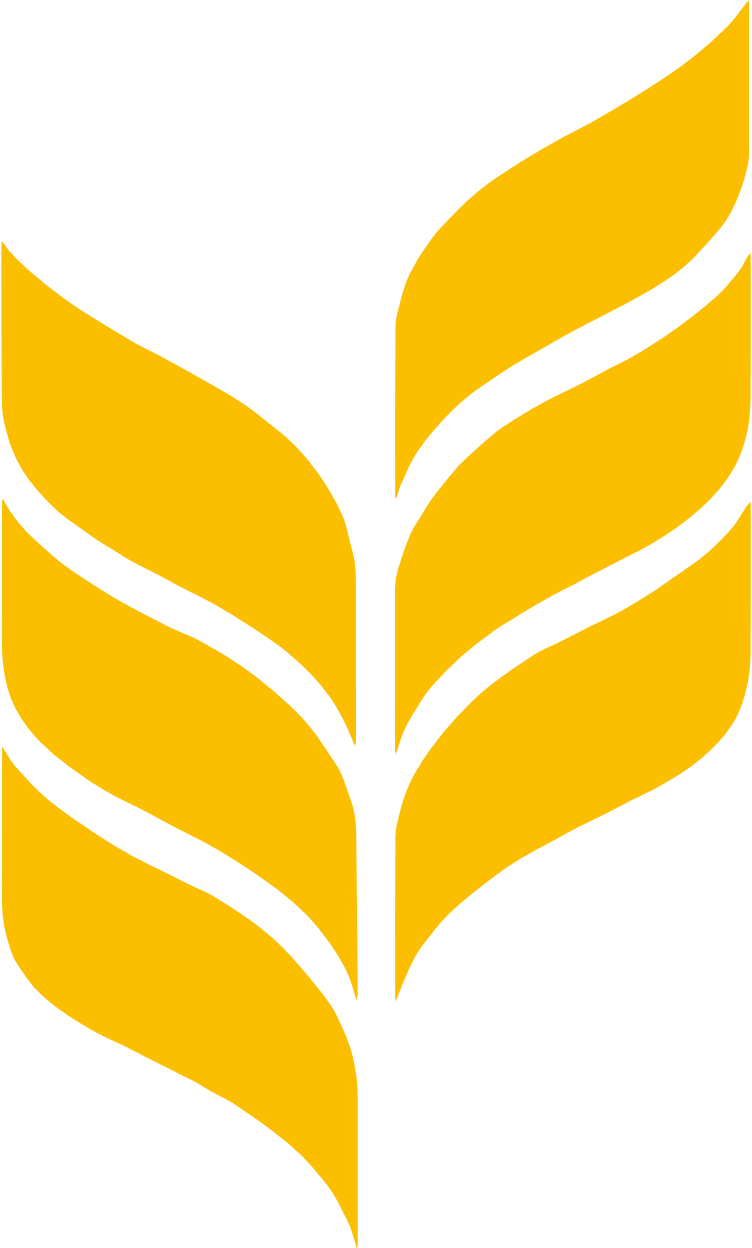 Пробный тест
Знакомство с форматом представления заданий, проверка технических возможностей
Октябрь
Первый этап испытаний – до 20 000 участников
Интеллектуальный тест – проверка  общего уровня знаний и способностей
Участникам предстоит решить тесты по математике, истории, географии, русскому языку и литературе.
Второй этап испытаний – до 3 000 участников
Тест мотивации и потенциала общественно-политической работы
Участникам предстоит пройти тест на выявление особенностей личности и способностей, тест на знание предметной области «развитие сельских территорий» и загрузить короткий мотивационный ролик.
Финал – до 150 участников
Комплексная оценка управленческих и лидерских качеств
Место проведения – Мастерская управления Сенеж
Ноябрь
4
*Организатор Конкурса может корректировать сроки проведения этапов
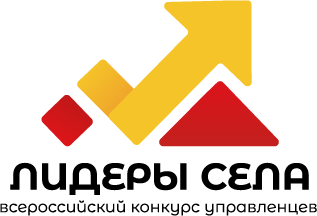 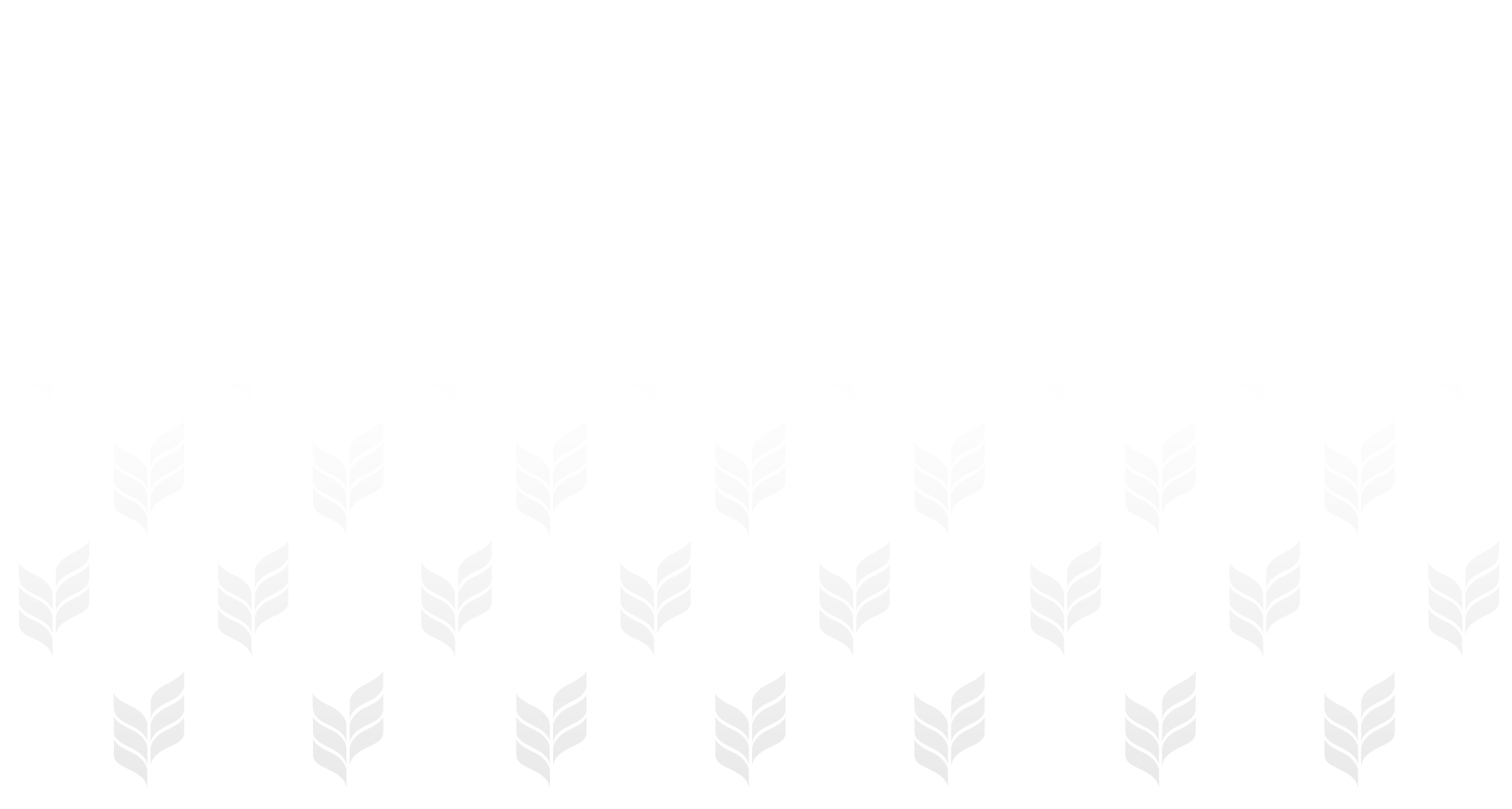 После финала
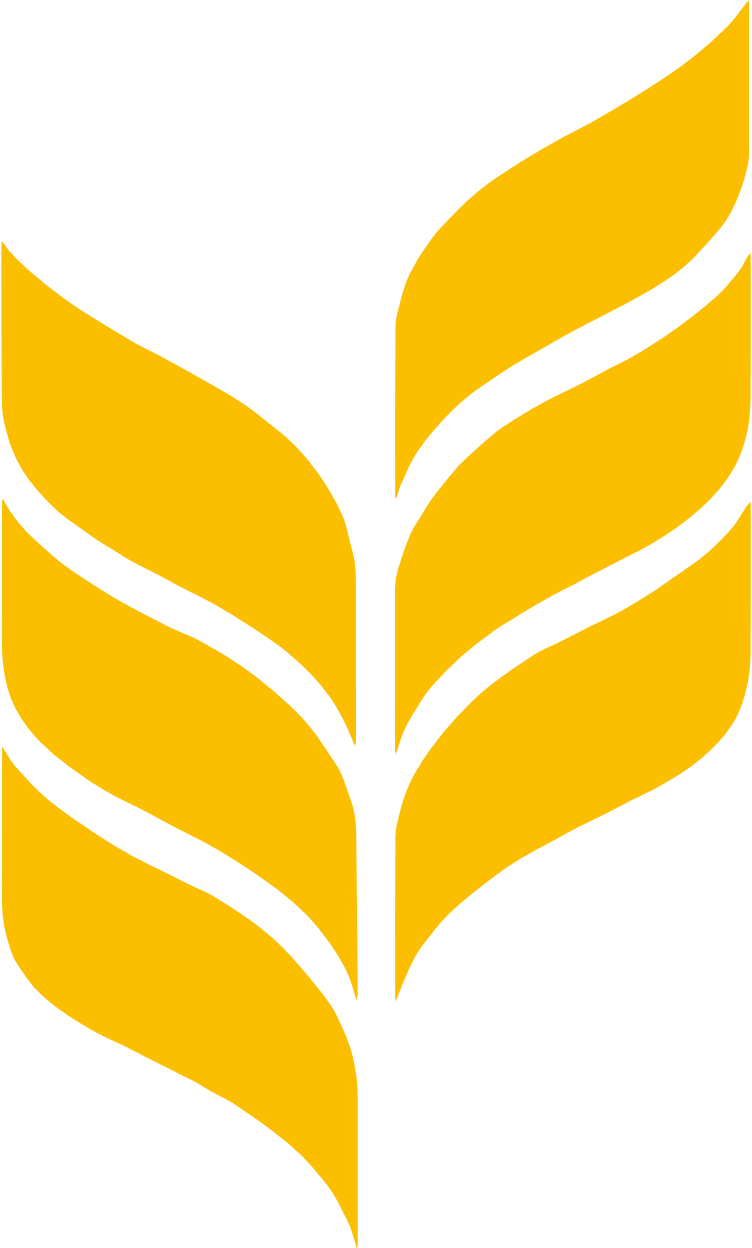 итоговая сессия «Лидеры села» в рамках Международной выставки-форума «Россия» с церемонией награждения победителей

формирования кадрового резерва для ОМСУ из числа победителей и финалистов конкурса

составление и поддержка в реализации индивидуальных траекторий профессионального и карьерного роста для победителей конкурса

формирование сообщества единомышленников

привлечение победителей к работе в составе экспертных и консультативных органов, в качестве общественных помощников сенаторов, депутатов, членов Общественной палаты России
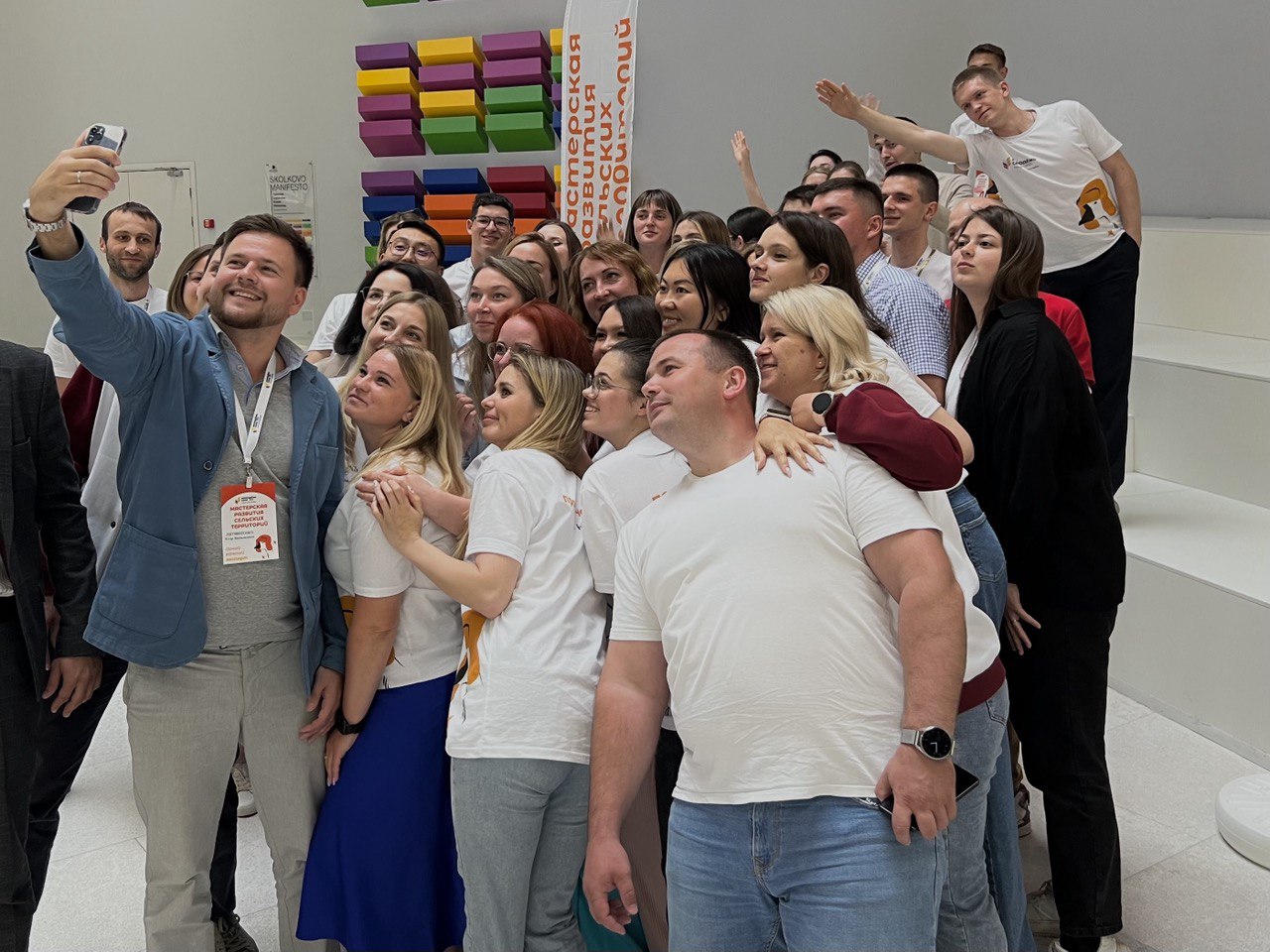 5
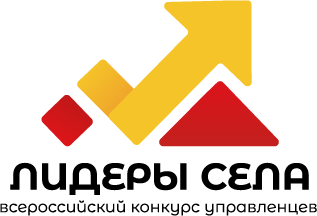 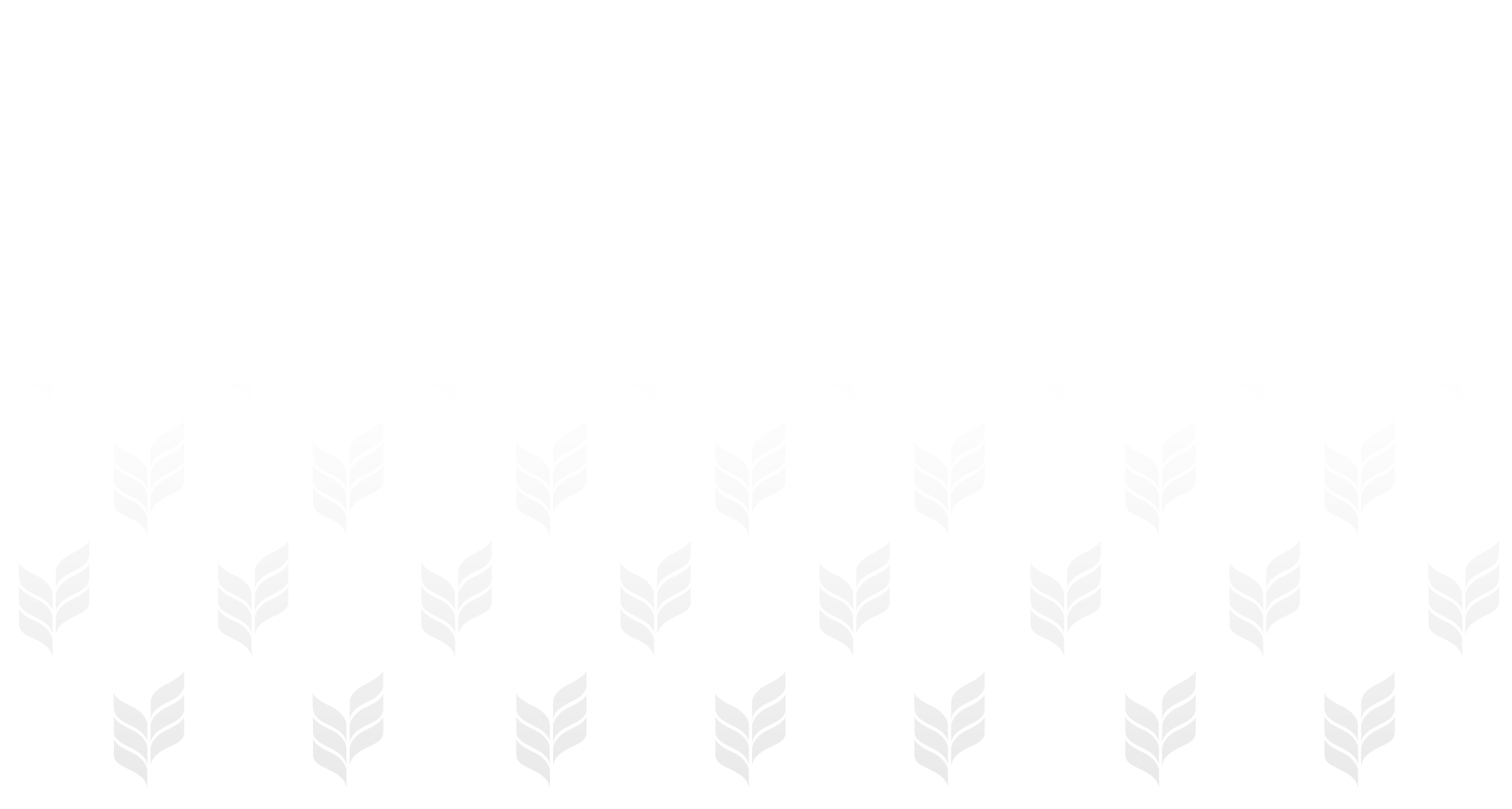 Регистрация на лидерысела.рф
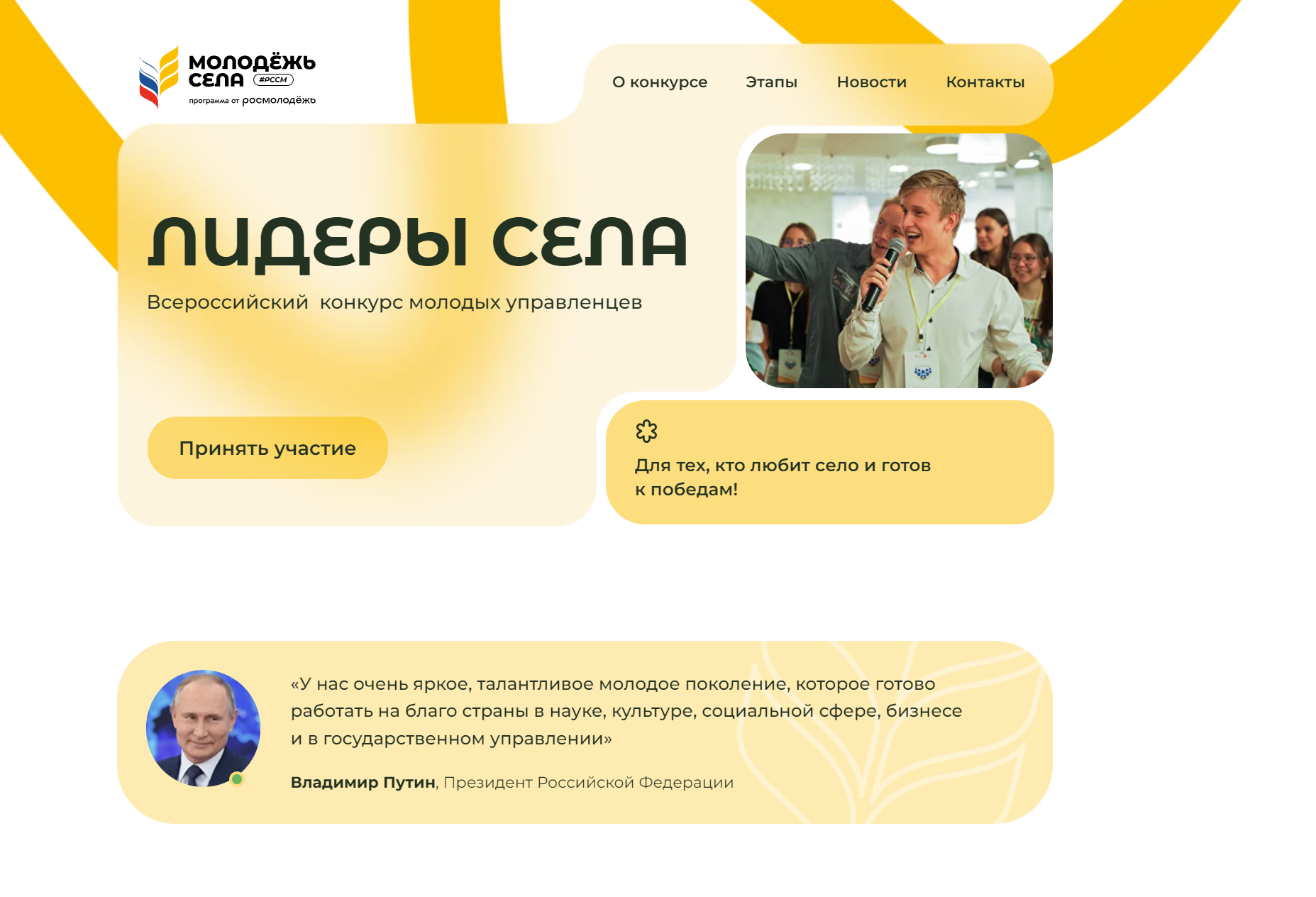 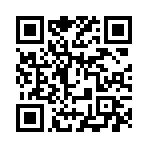 6
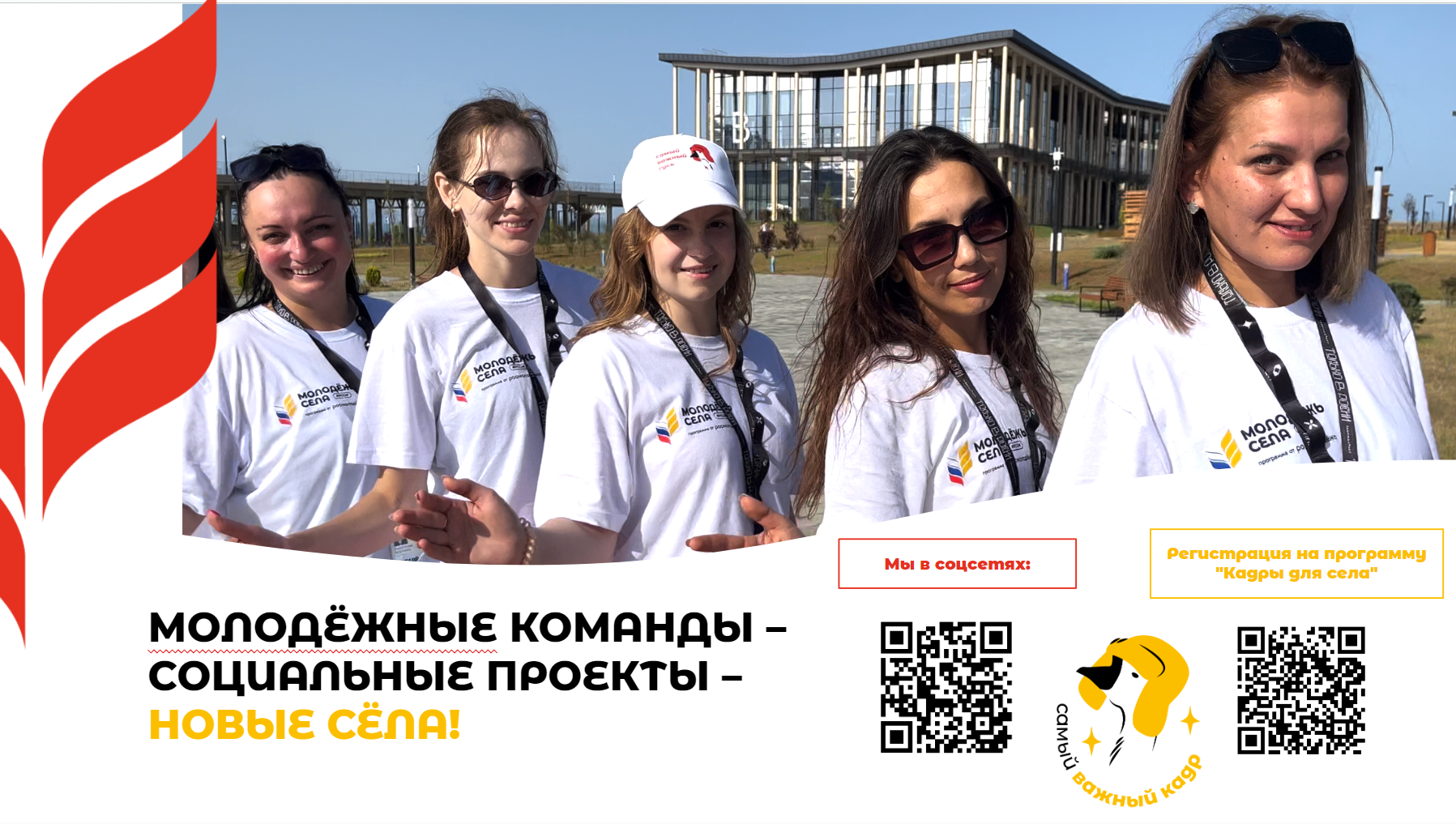 Регистрация на программу "Кадры для села"


Мы в соцсетях:


МОЛОДЁЖНЫЕ КОМАНДЫ – СОЦИАЛЬНЫЕ ПРОЕКТЫ – НОВЫЕ СЁЛА!